Урок английского языка
по теме 
«Погода. Одевайся правильно!»
5 класс

Автор: 
Васильева Е. В. 
учитель ГБОУ лицея № 419 Петродворцового района 
Санкт-Петербурга
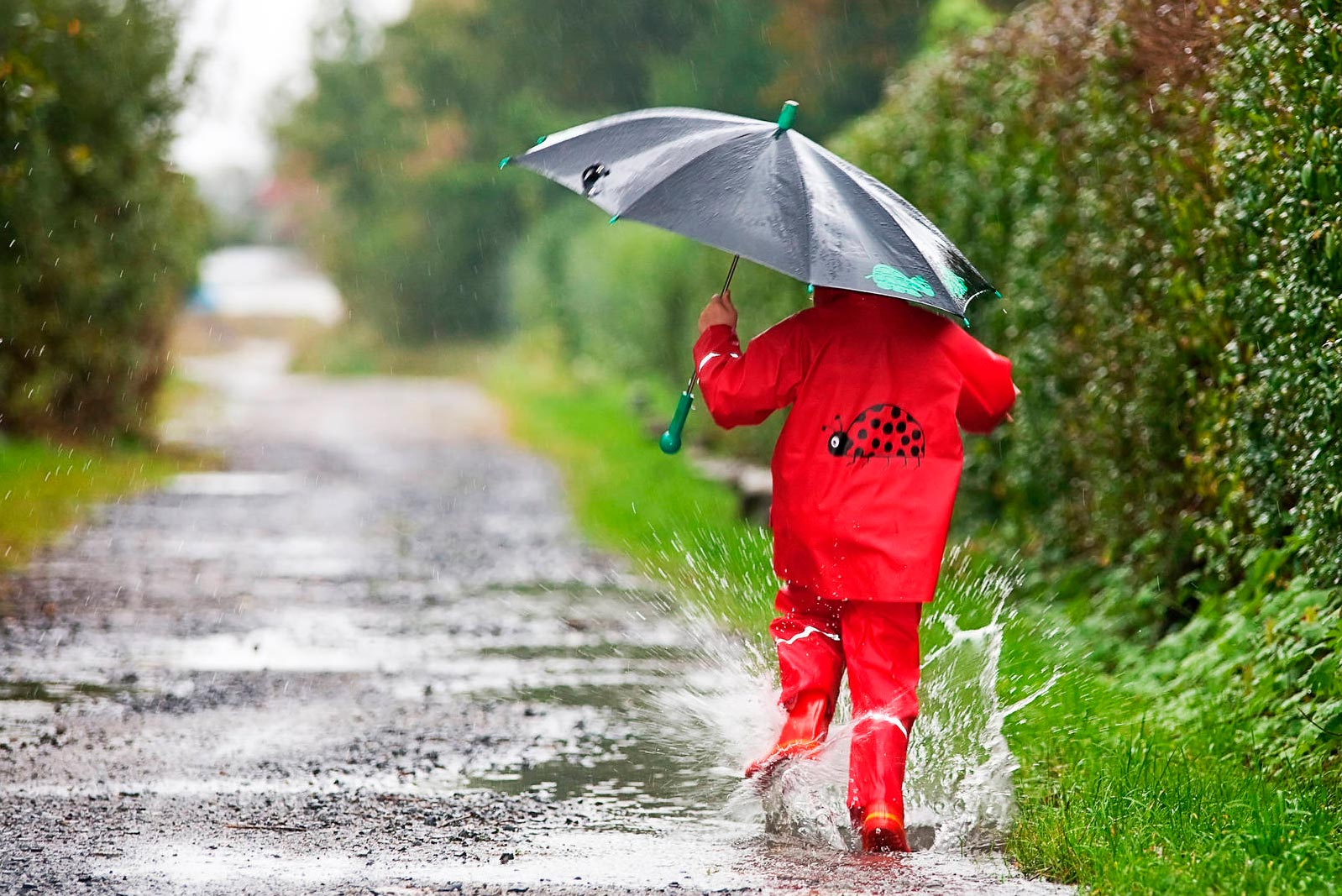 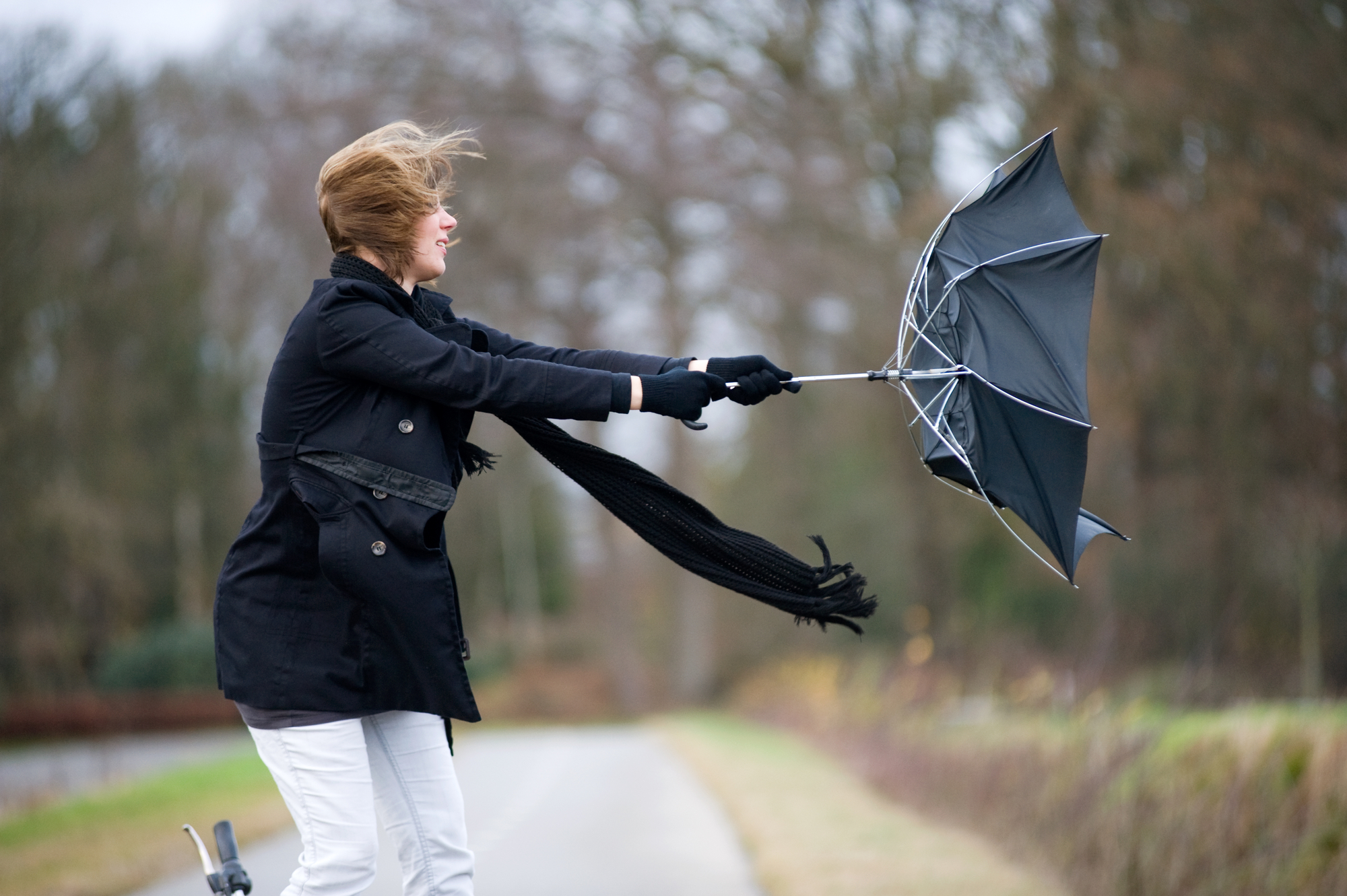 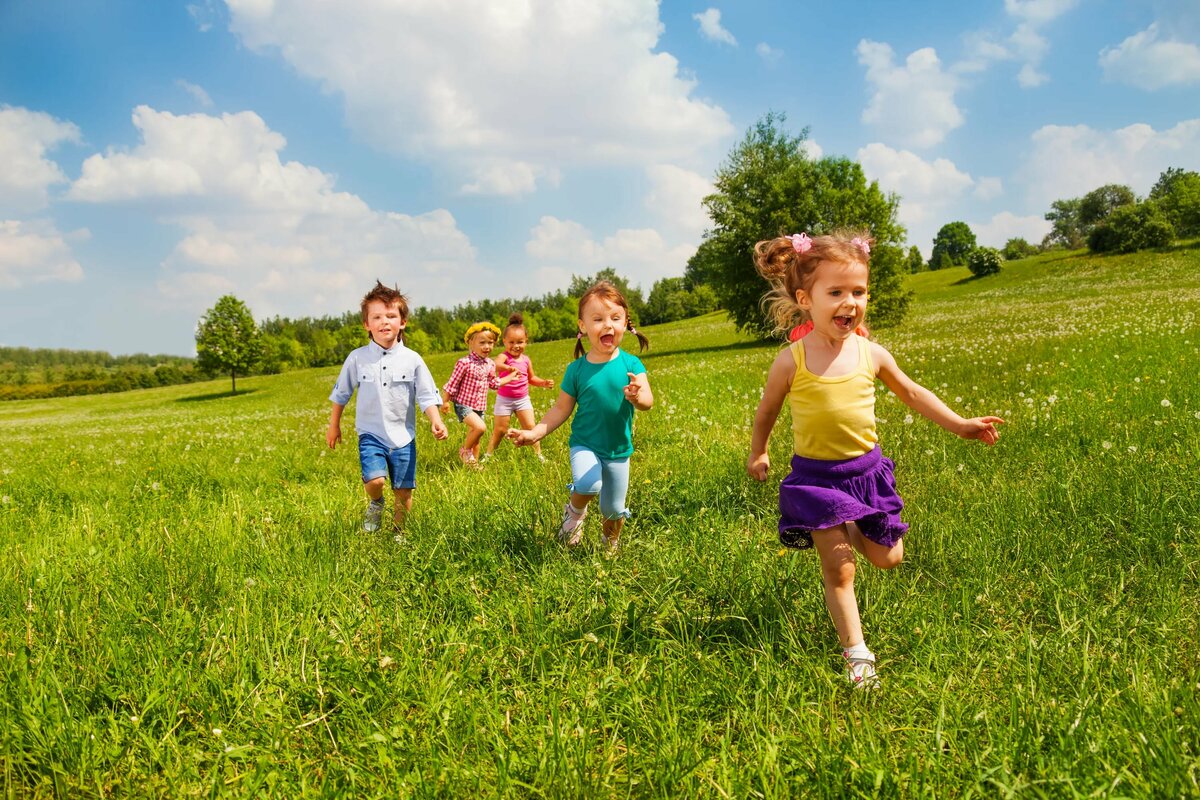 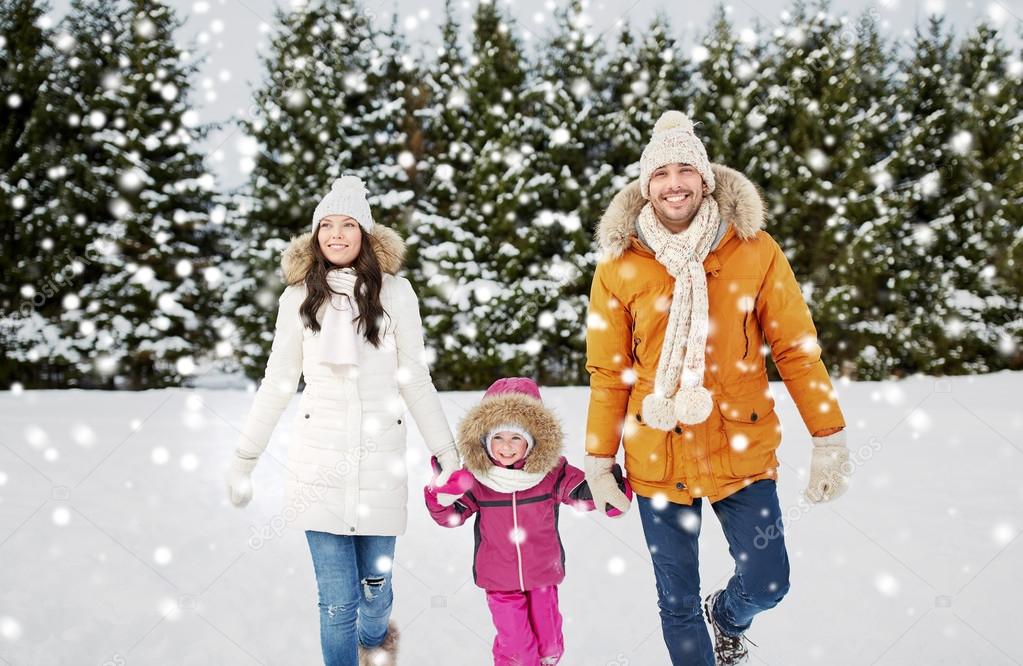 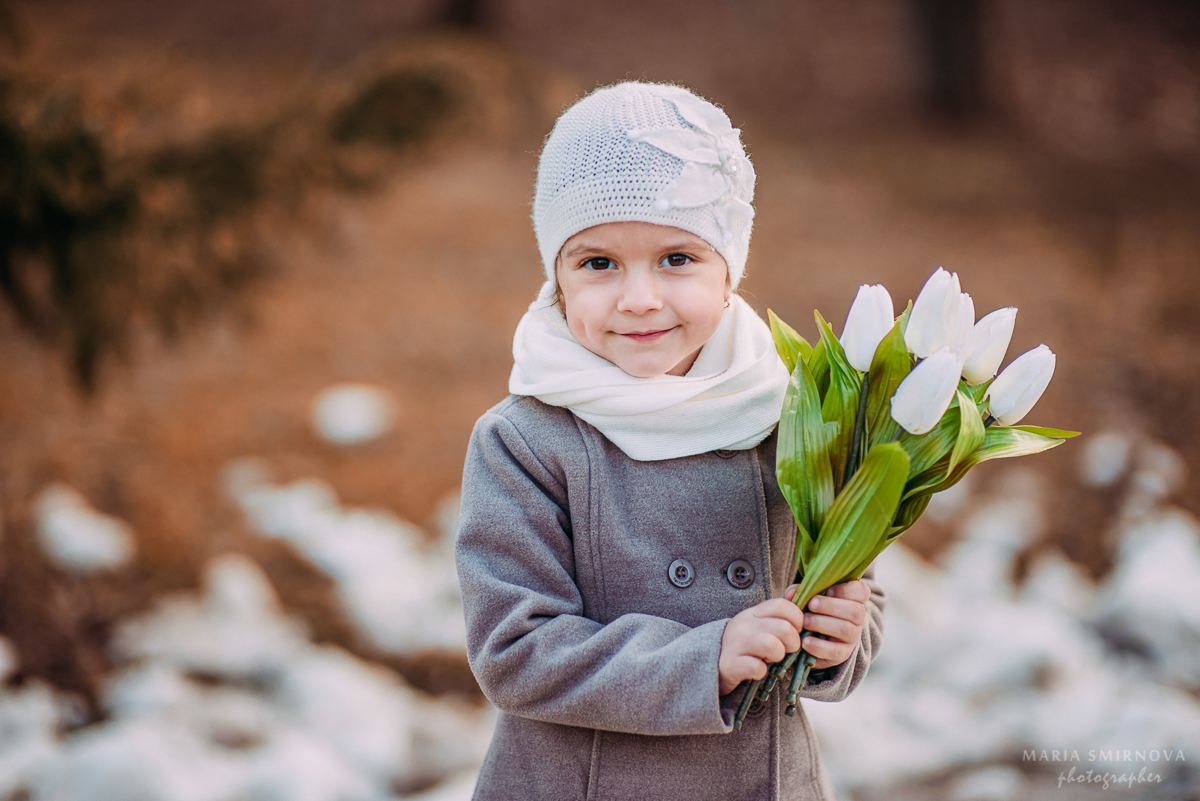 Weather. Dress right!
Read the text, fill in the correct words:
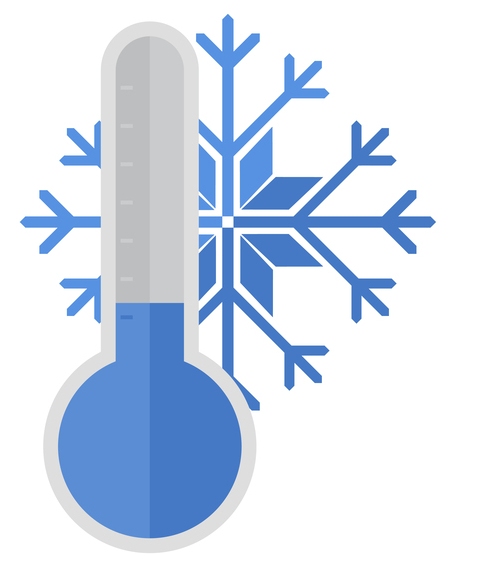 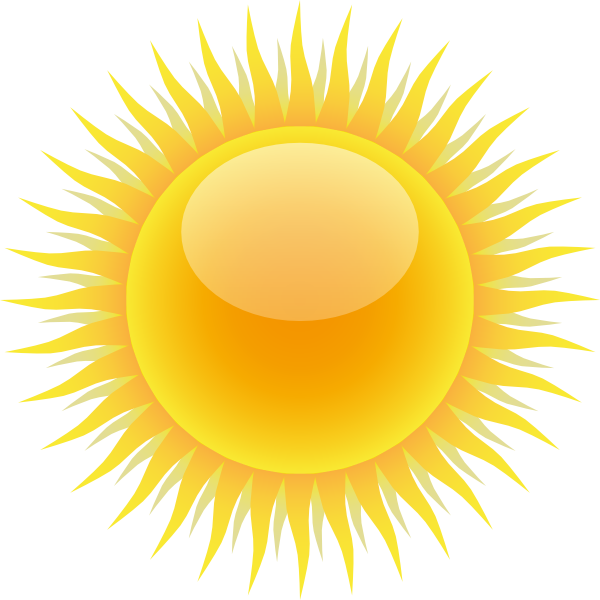 1) winter;
2) cold x 2; 
3) nice;
4) shines; 
5) hot x 2;
6) flowers;
7) cool; 
8) yellow, red and brown;
Weather and clothes
December, January and February are 1)     winter      months. The weather is 2) cold. It usually snows. The rivers and lakes freeze and we can go skating and skiing.
March, April and May are spring months. Spring is a 3) nice season. The weather is warm. The sun 4) shines brightly. The birds sing songs everywhere.
June, July and August are summer months. In summer it is usually 5) hot. The sky is blue. The days are long and the nights are short. There are many 6) flowers in the parks and gardens. 
September, October and November are autumn months. The weather is 7) cool. It often rains. The birds prepare to fly to the South. You can see 8) yellow, red and brown leaves on the trees.
When it is 9) cold, people wear coats, jumpers, trousers  and boots. When it is 10) hot, people wear T-shirts, shorts and light dresses.
Some people like to wear comfortable clothes, others prefer fashionable one.  There are clothes for boys and girls, for men and women. But everybody likes to wear jeans. Also there are clothes for sport. It is a tracksuit and trainers.
Сlothes
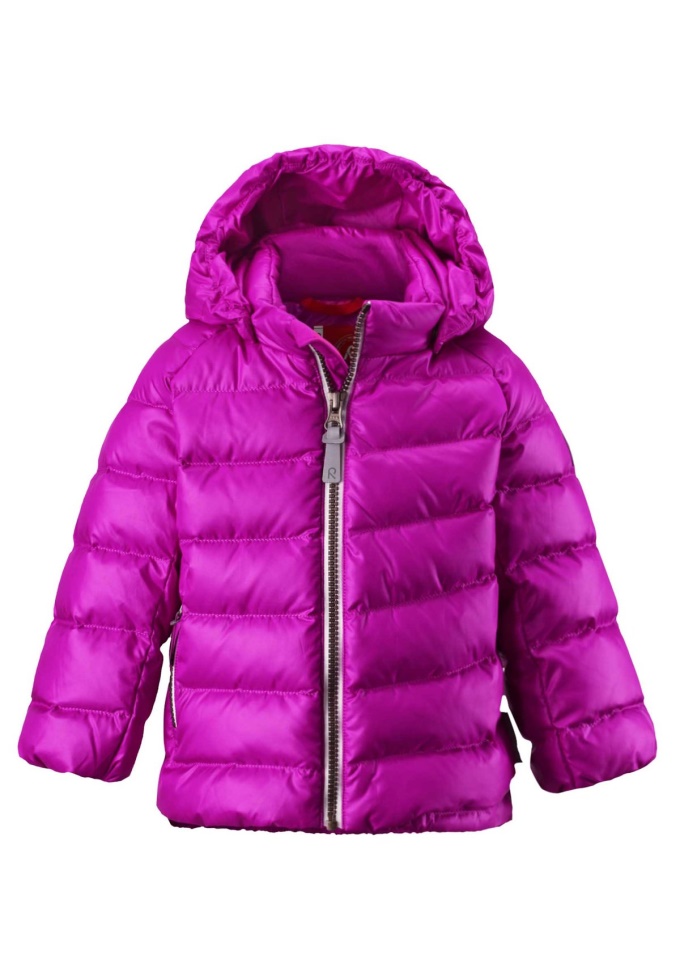 Jacket


  


Sweater
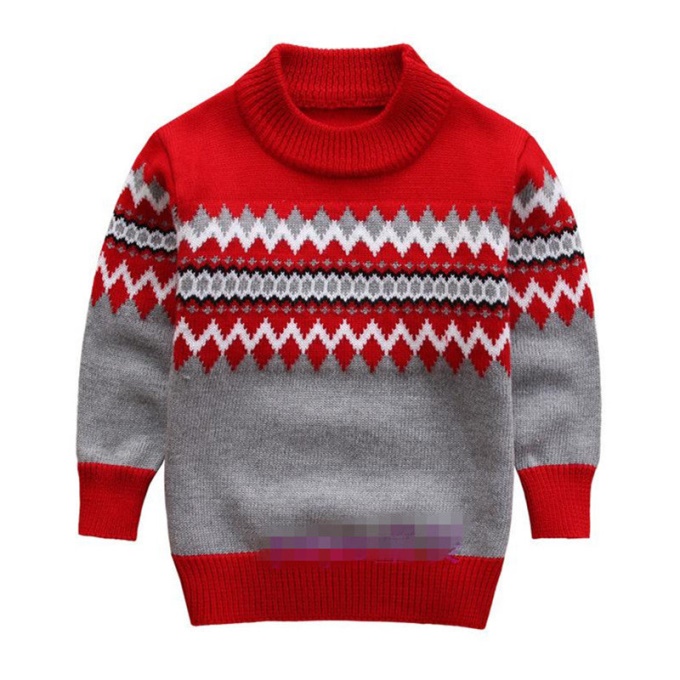 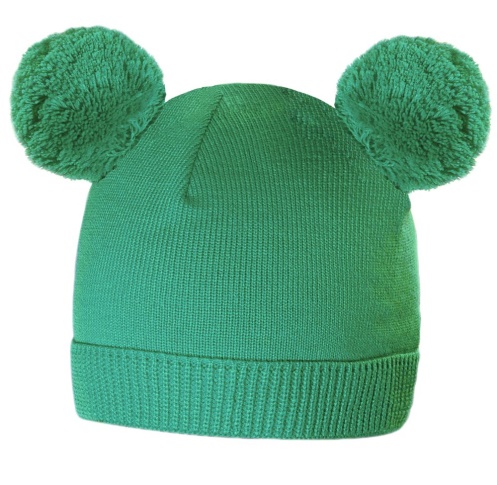 Warm hat


Scarf                      


Gloves
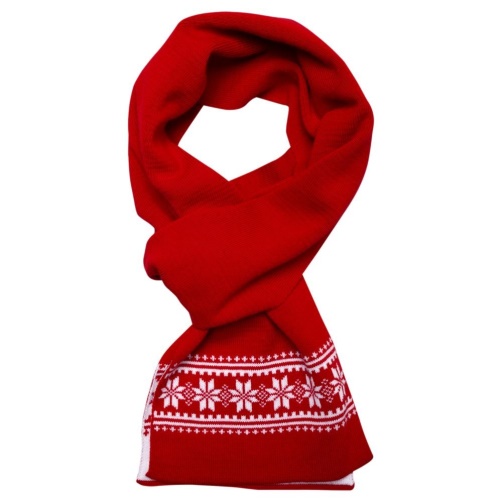 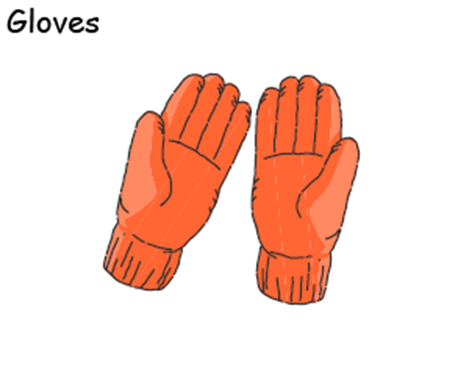 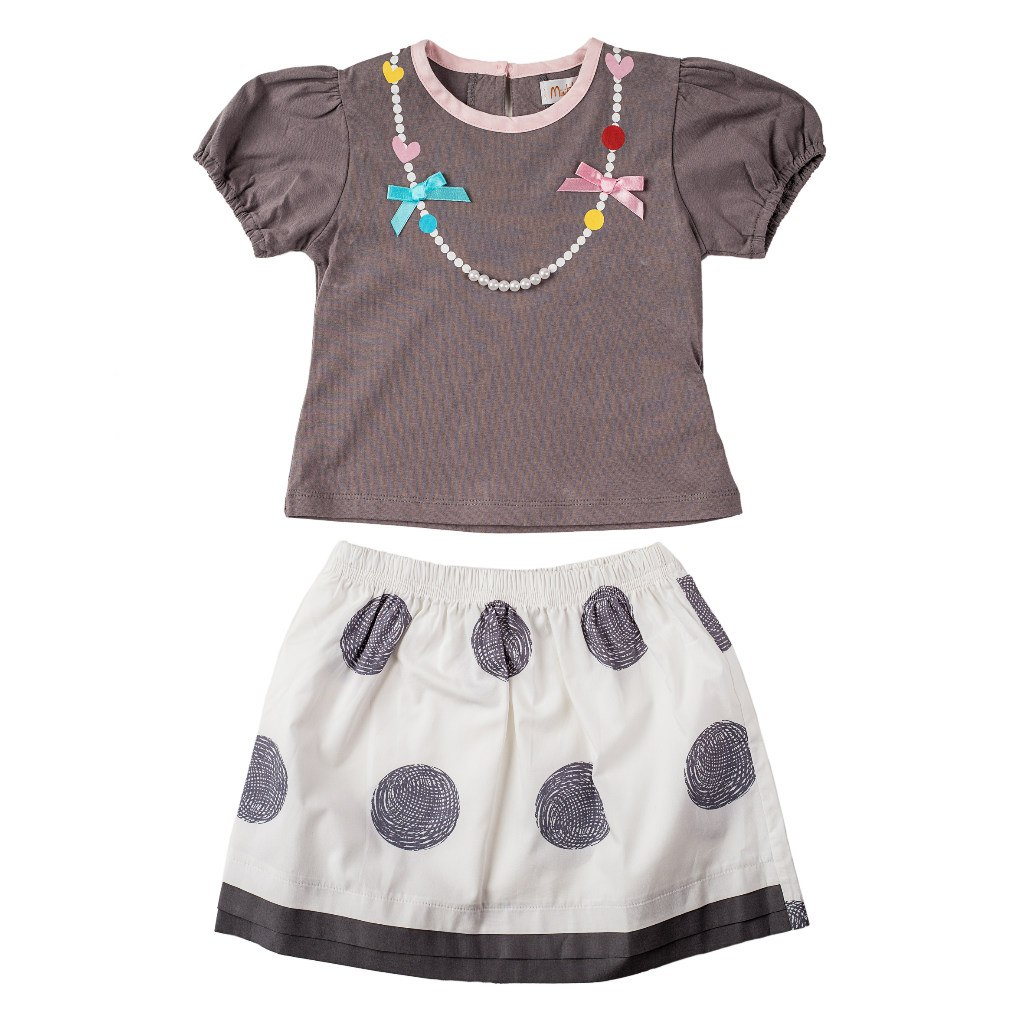 T-shirt



Skirt
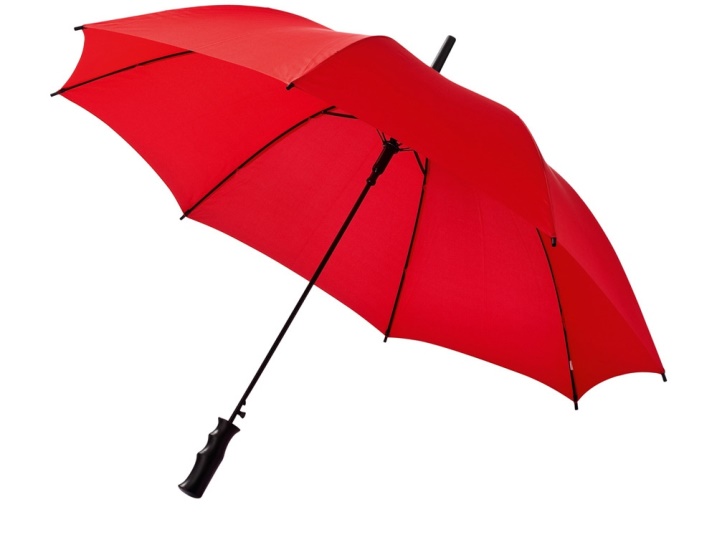 Umbrella
  
                   


   Raincoat
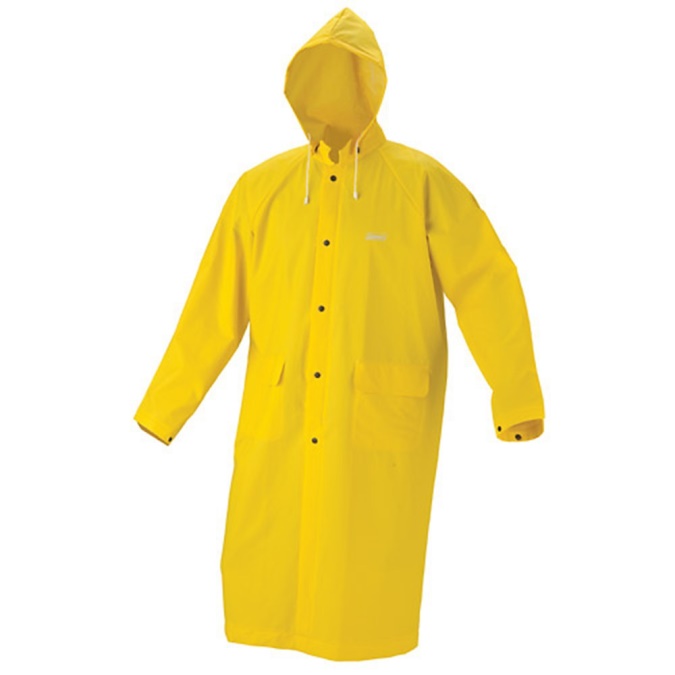 Listen  and answer: What city is it?
Listen  and answer: What is the weather like?
Listen and answer: What clothes is Patsy wearing?
“Dress right!”
St.-Petersburg is in Russia.
The weather is different in St.-Petersburg.
 It often rains (snows) in St.-Petersburg.
It’s warm (hot, cold) and sunny (windy, frosty) in summer (winter, spring, autumn).
If it’s warm (hot, cold, rainy) we wear …….., but
girls wear……., boys wear…….
What was interesting?
What was difficult?
What was easy?
Thank you
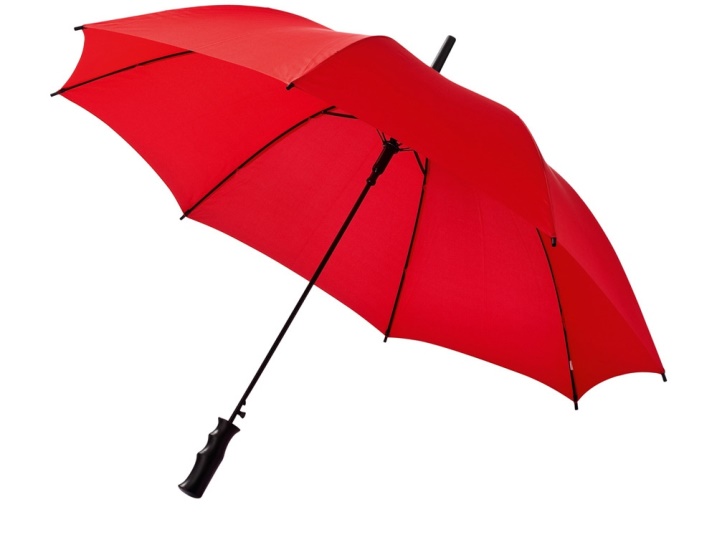